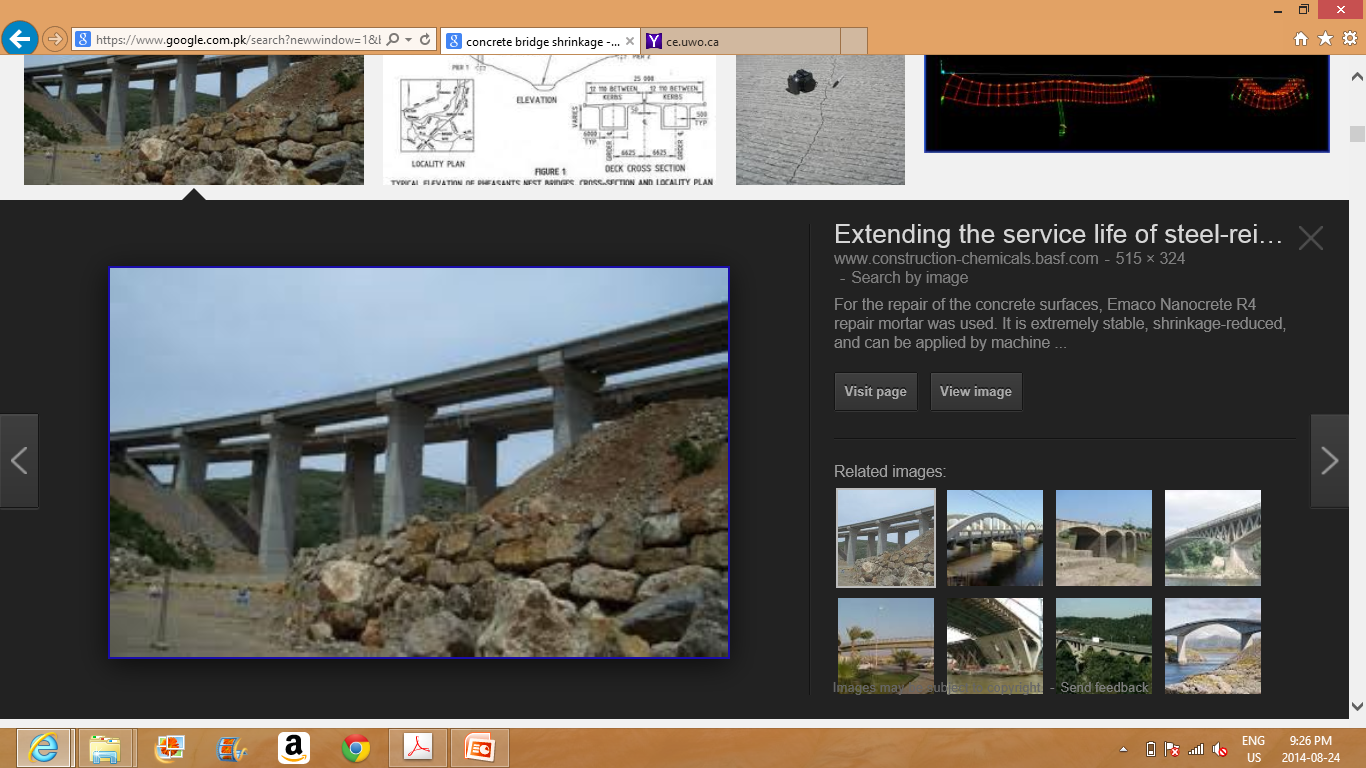 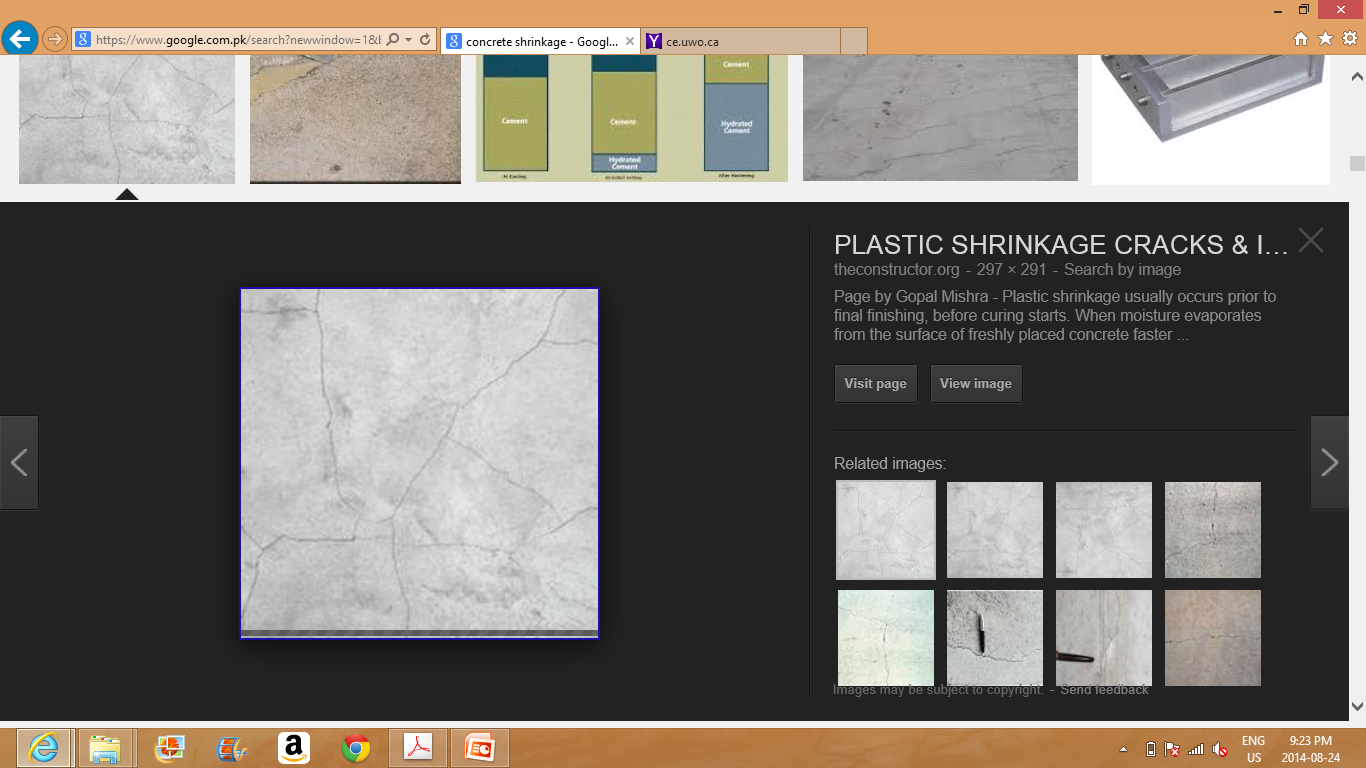 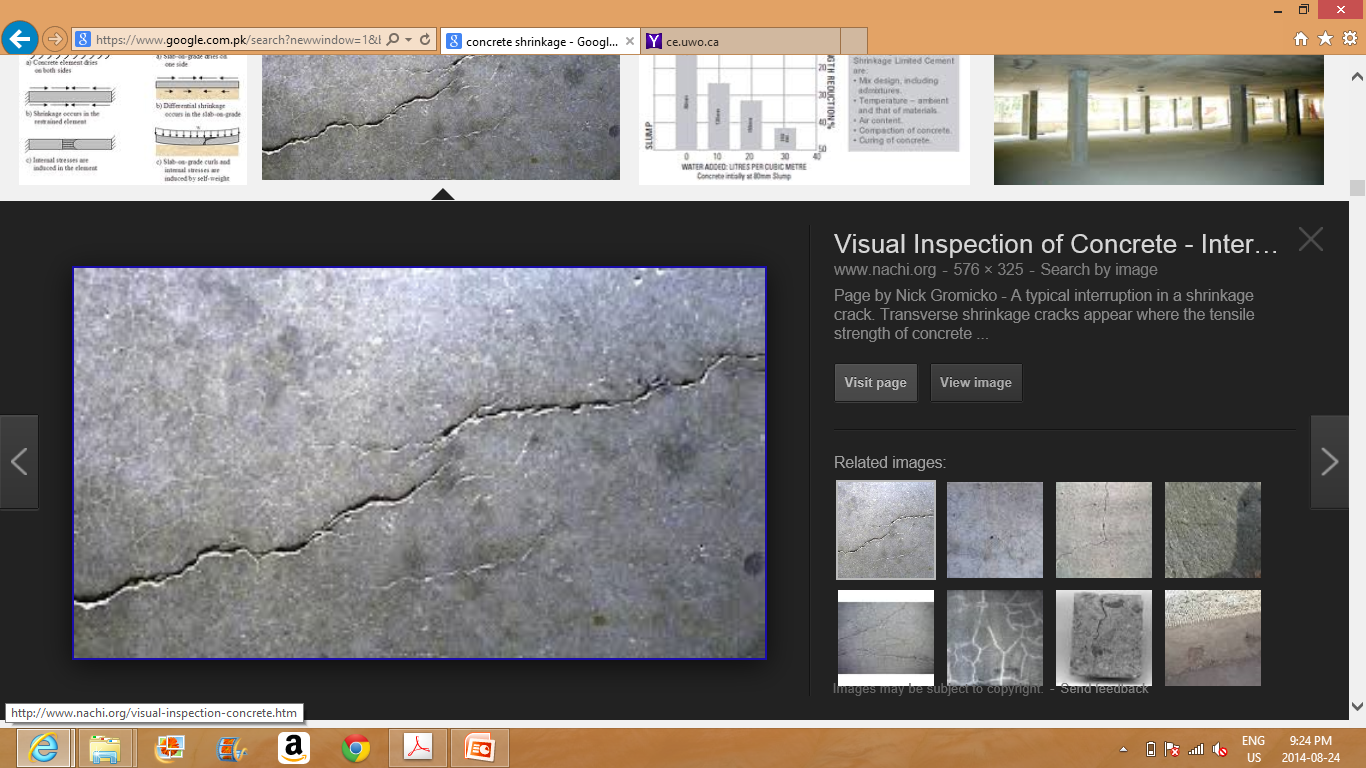 Dimensional Stability
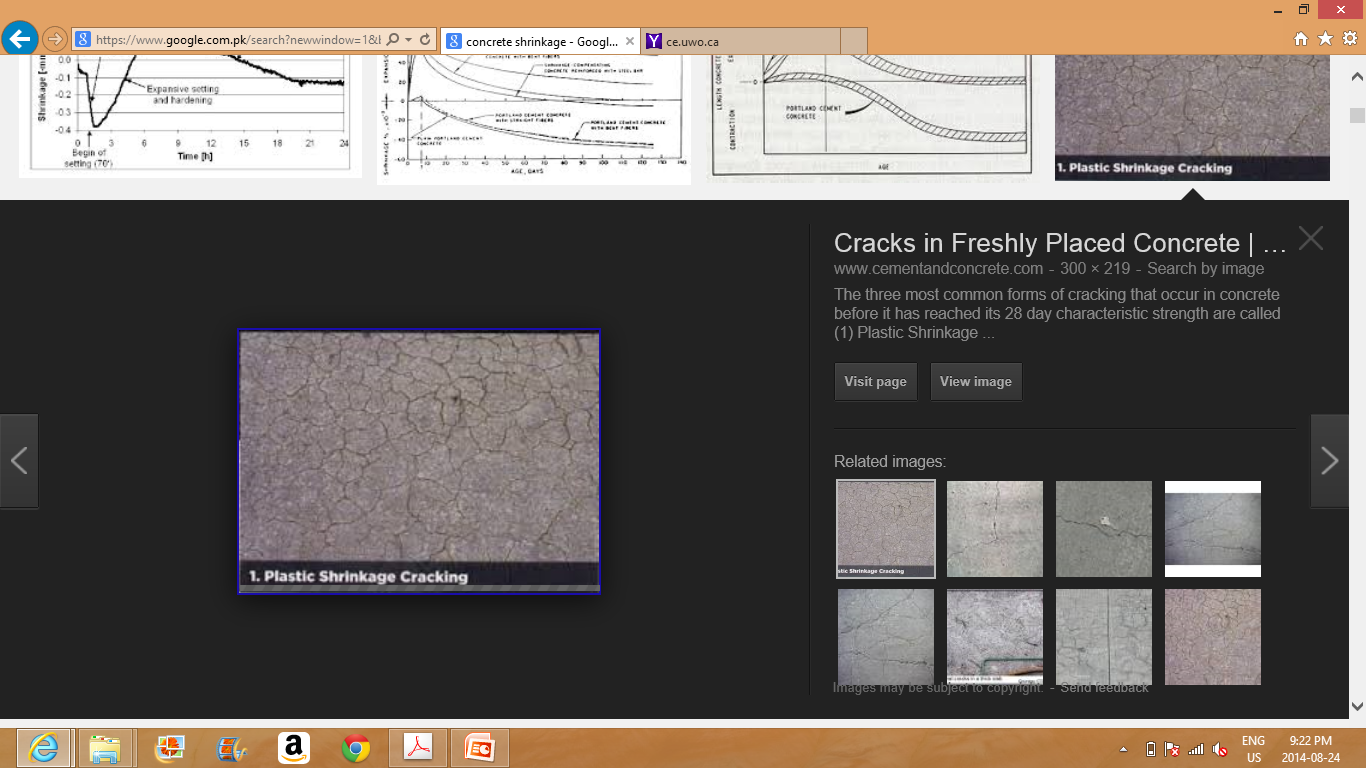 Dr. Safeer Abbas
Assistant Professor
Civil Engineering Department
UET Lahore, Pakistan
[Speaker Notes: My name is Safeer Abbas. I did my BSc Civil Engineering from UET Lahore, Pakistan. Then, I started my Master degree at UBC Vancouver Canada in September 2008. I joined Dr. Nehdi’s research group as a PhD candidate in September 2010.
And today I am going to defend my PhD thesis on the “Structural and Durability Properties of Precast Segmental Tunnel Linings.”
As the name indicate, my research focused on two aspects of PCTL. First the structural performance mainly related to flexural and thrust load resistance and secondly, durability performance mainly related to chloride induced corrosion.]
2
During First 12 Hours after Concrete Casting
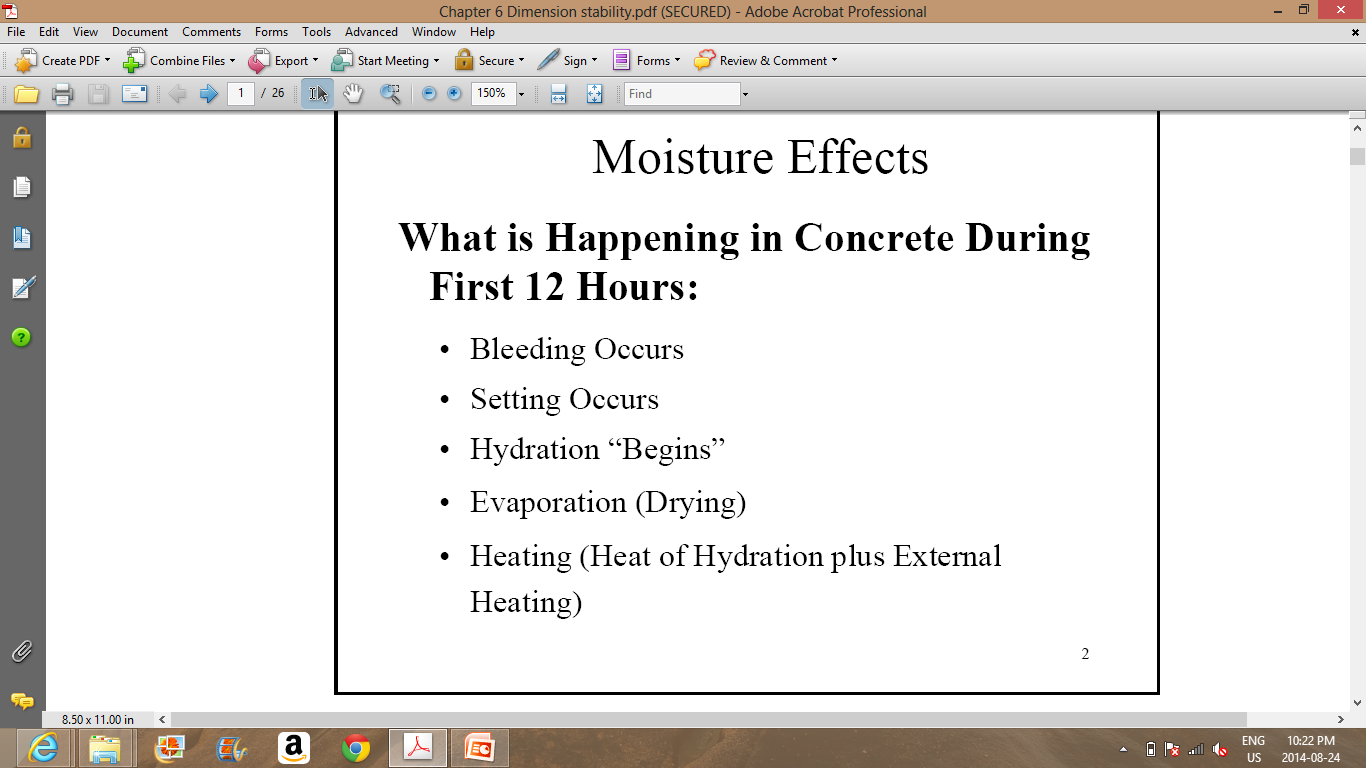 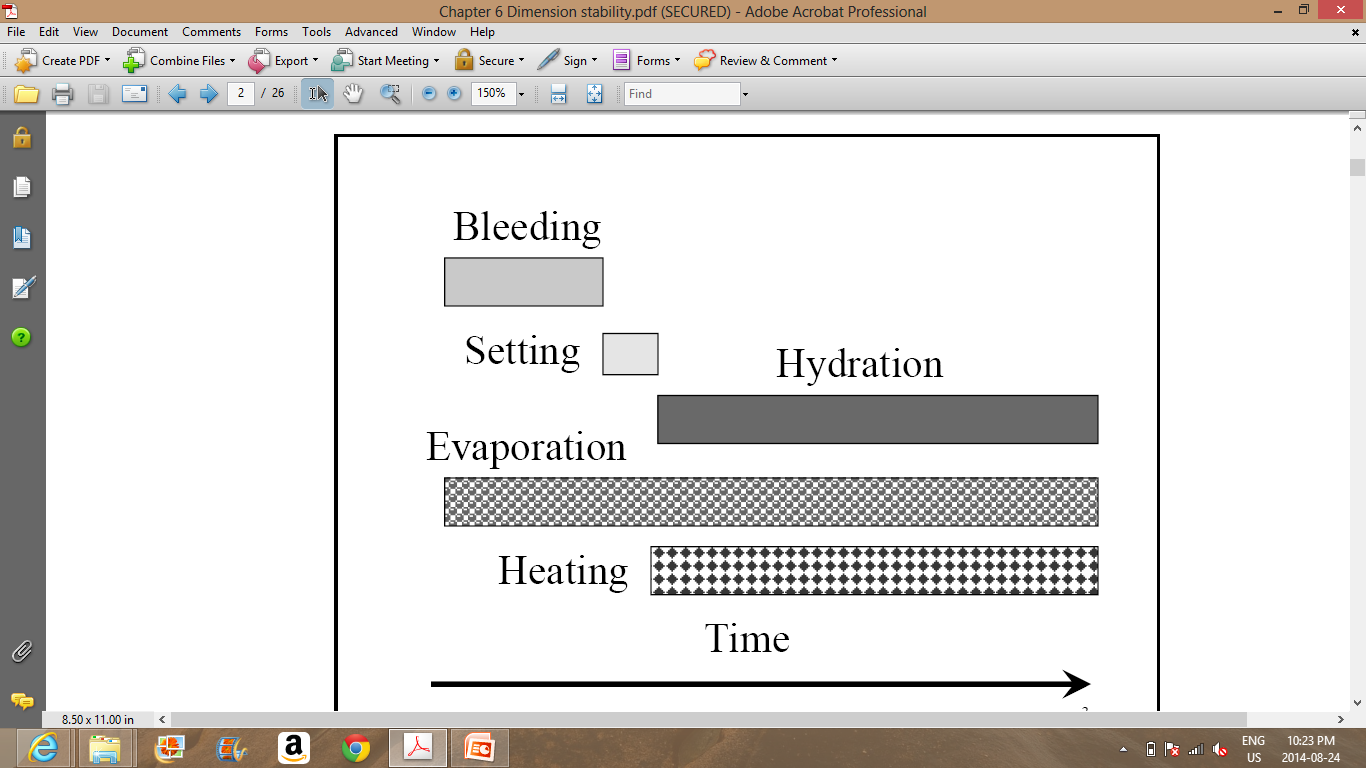 3
Bleeding
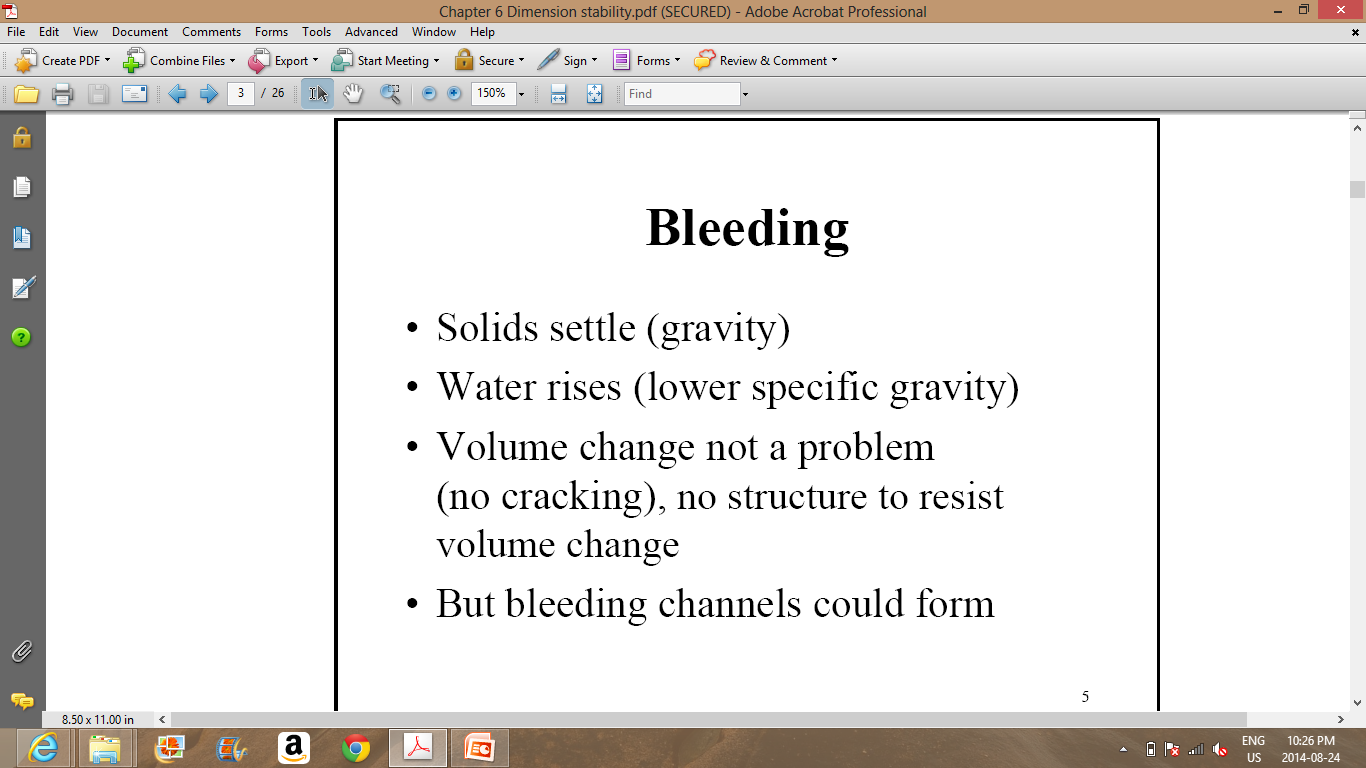 4
Setting
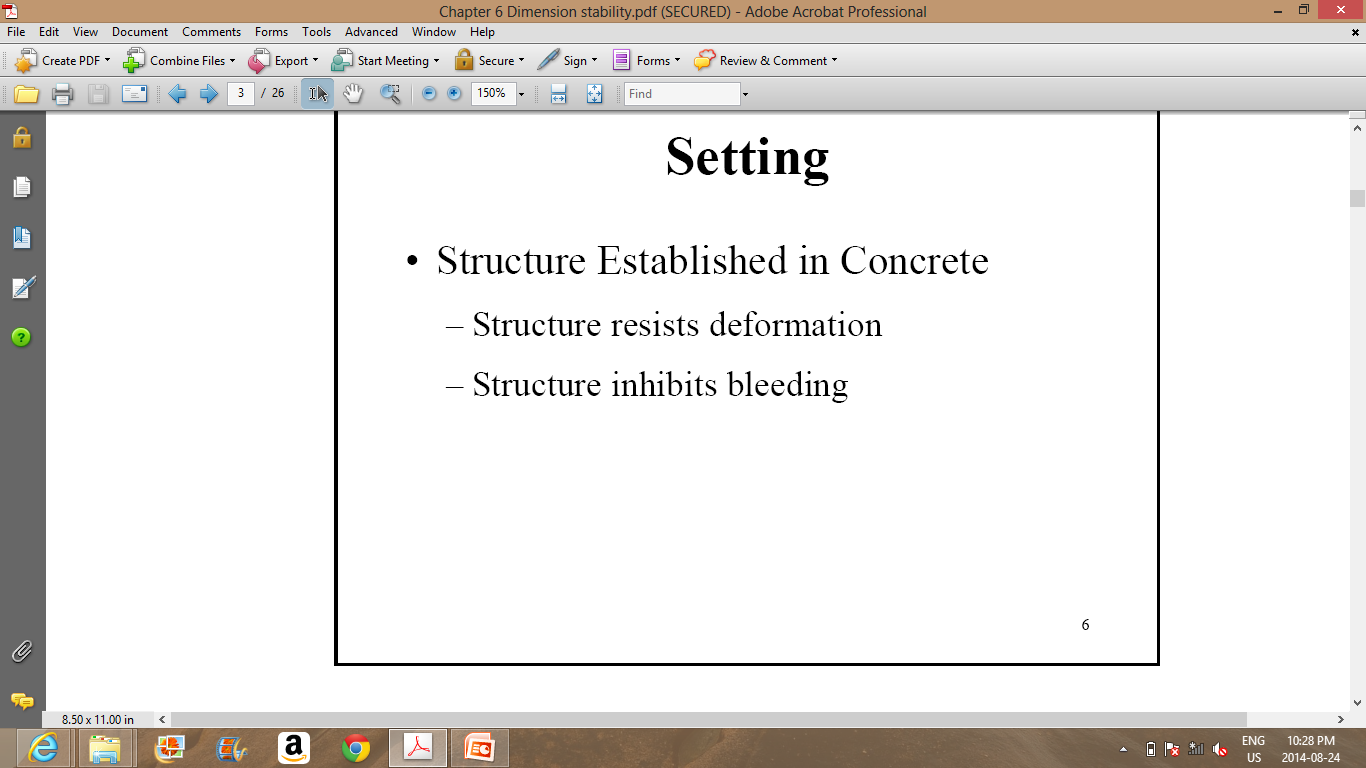 5
Hydration
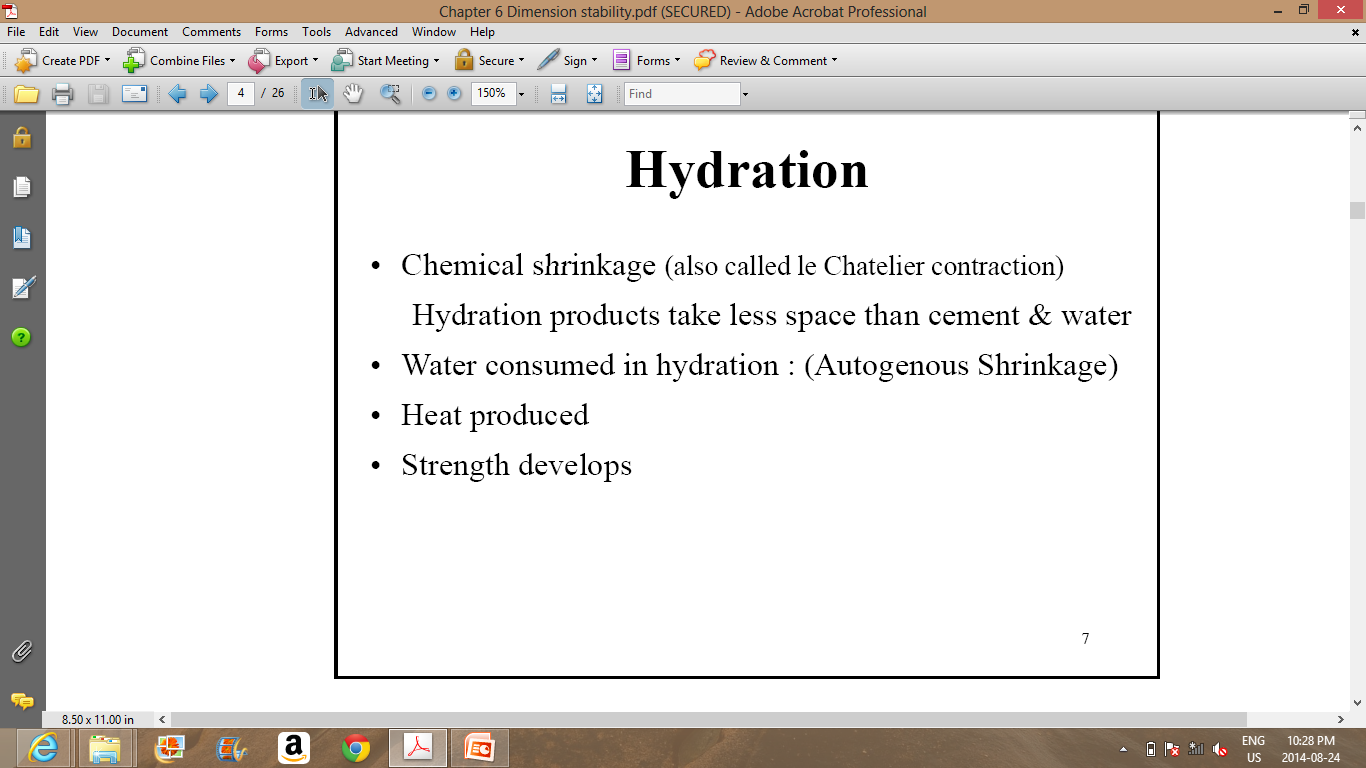 6
Hydration
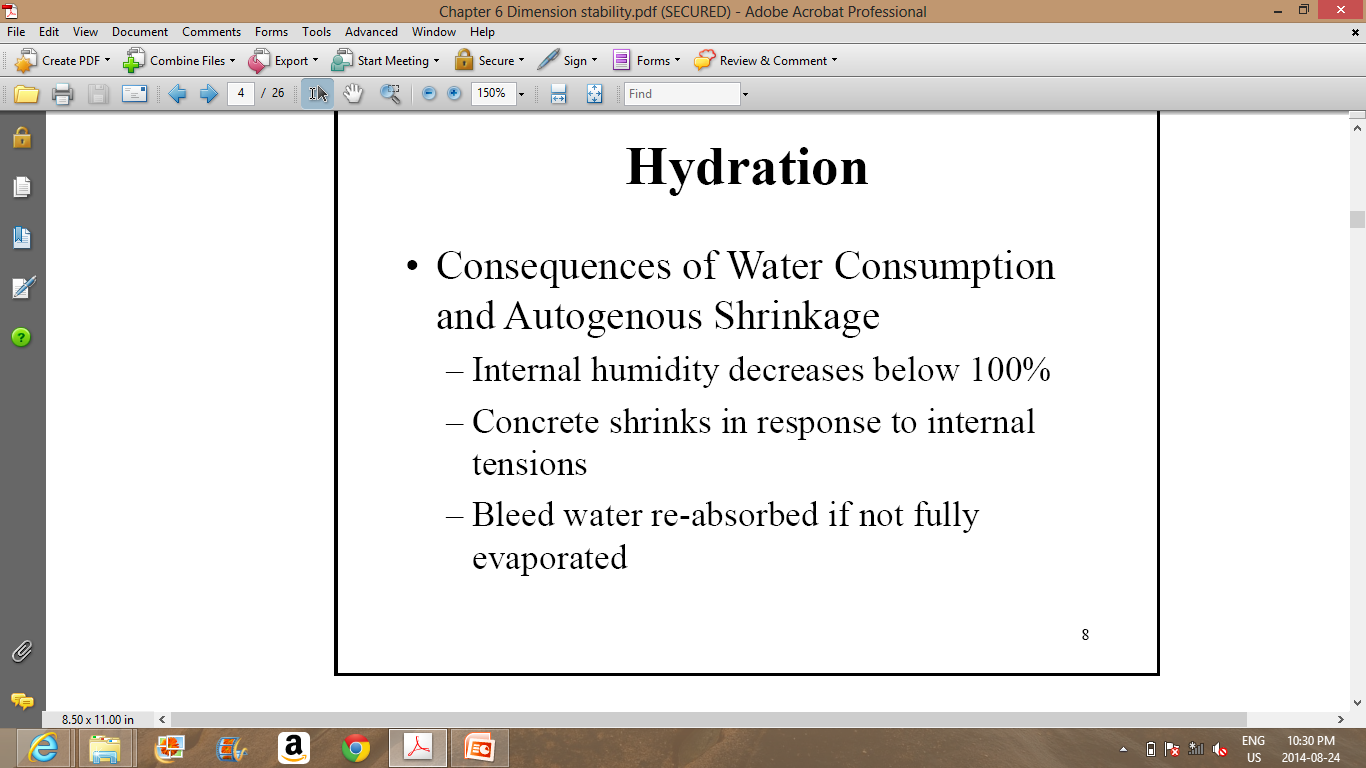 7
Plastic Shrinkage
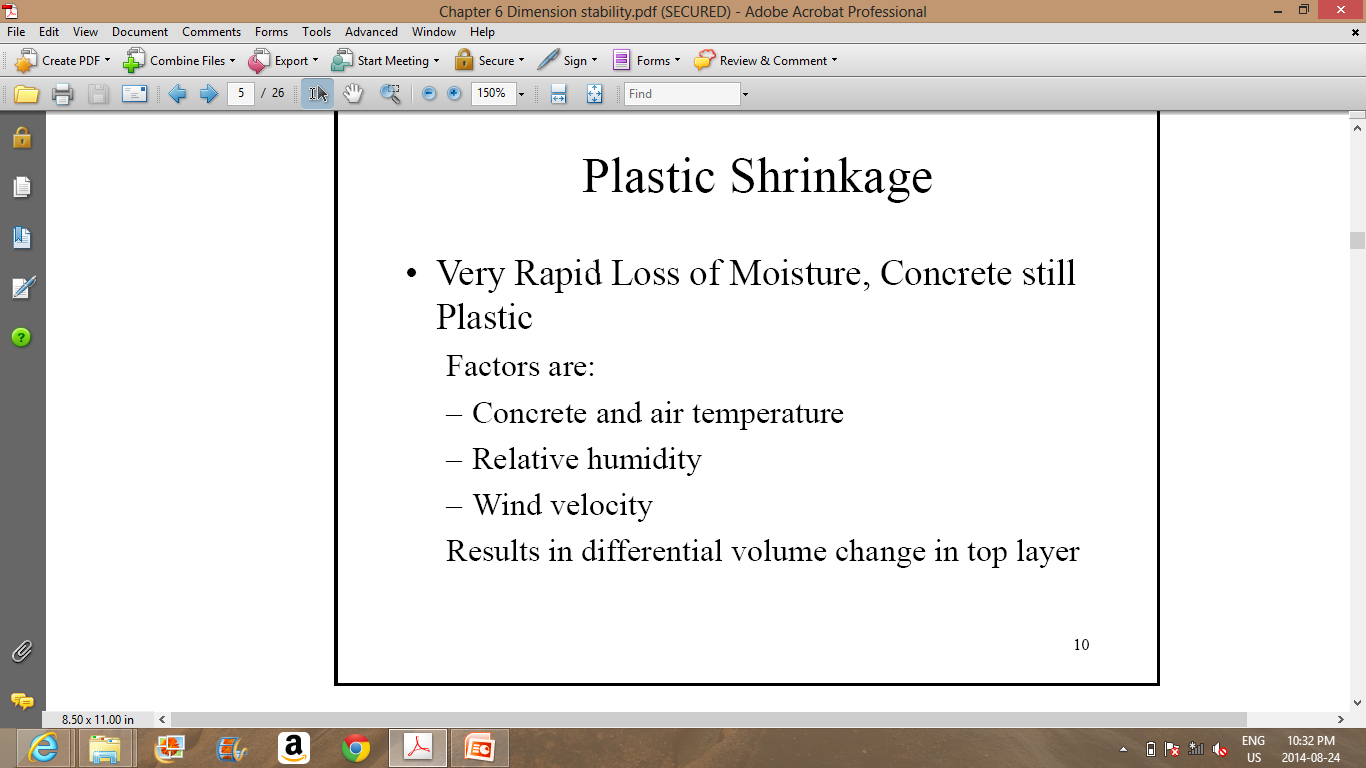 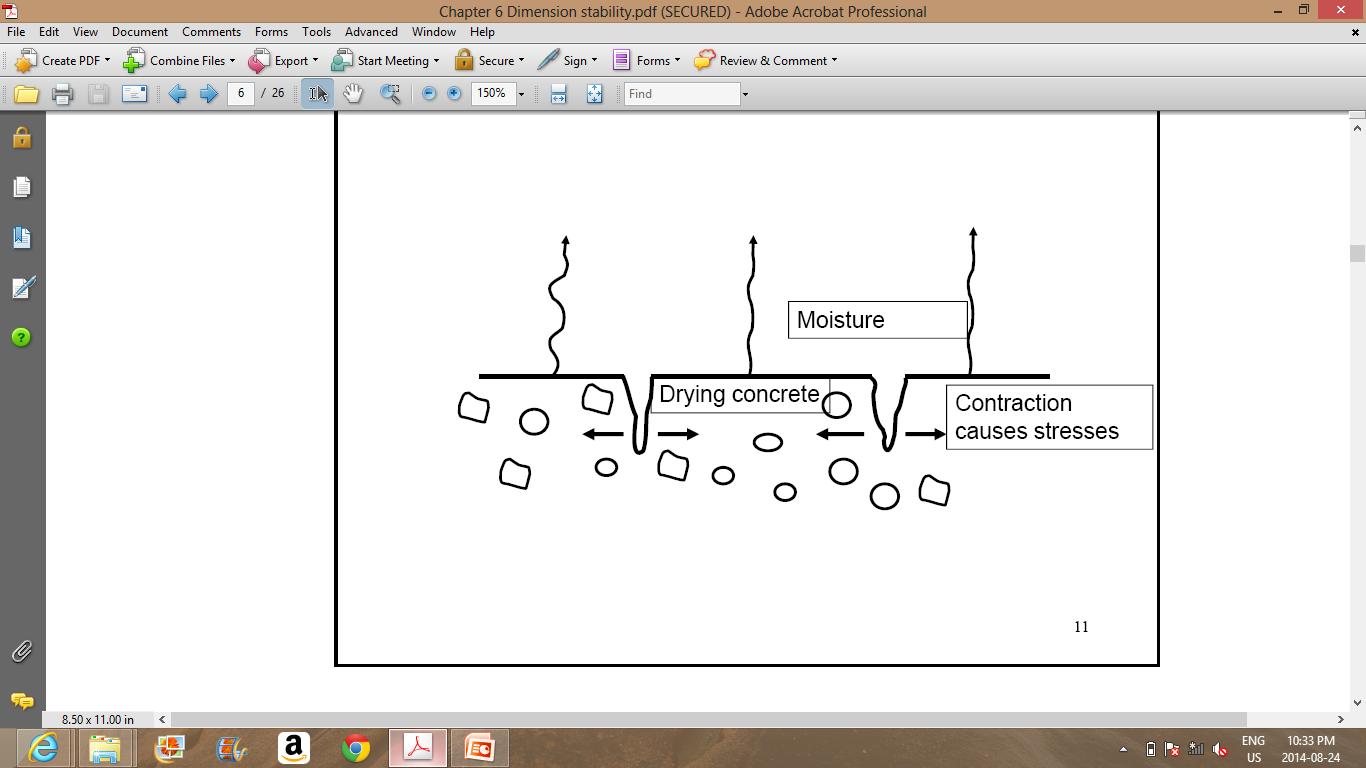 8
Plastic Shrinkage
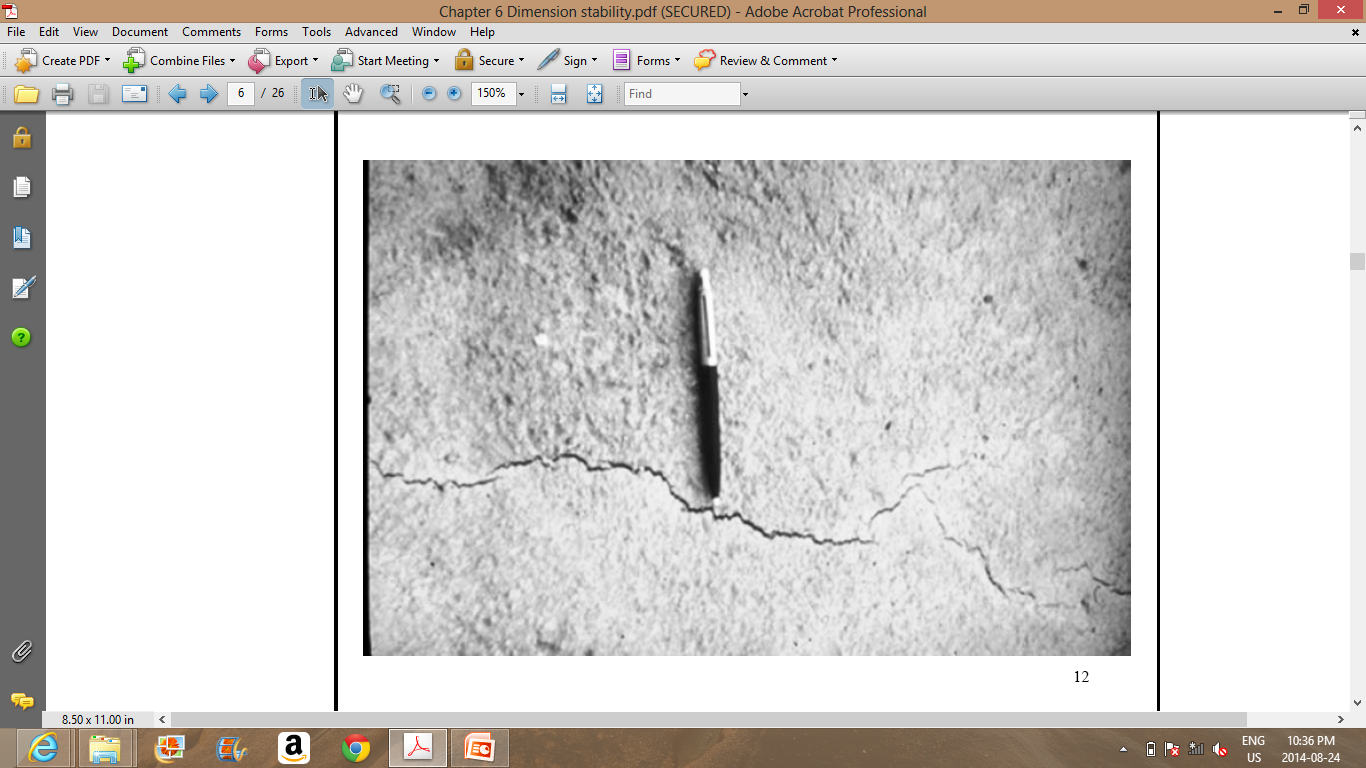 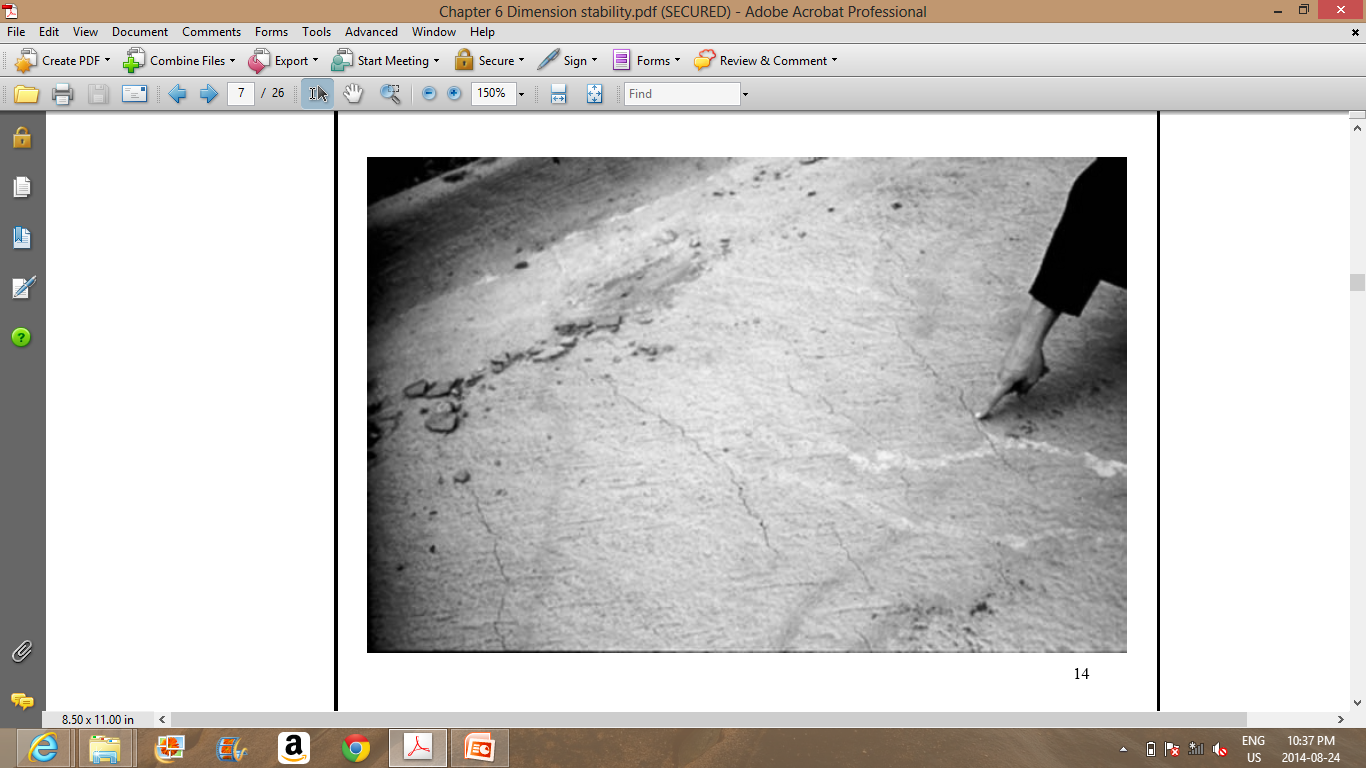 9
Consequences of Strength Development
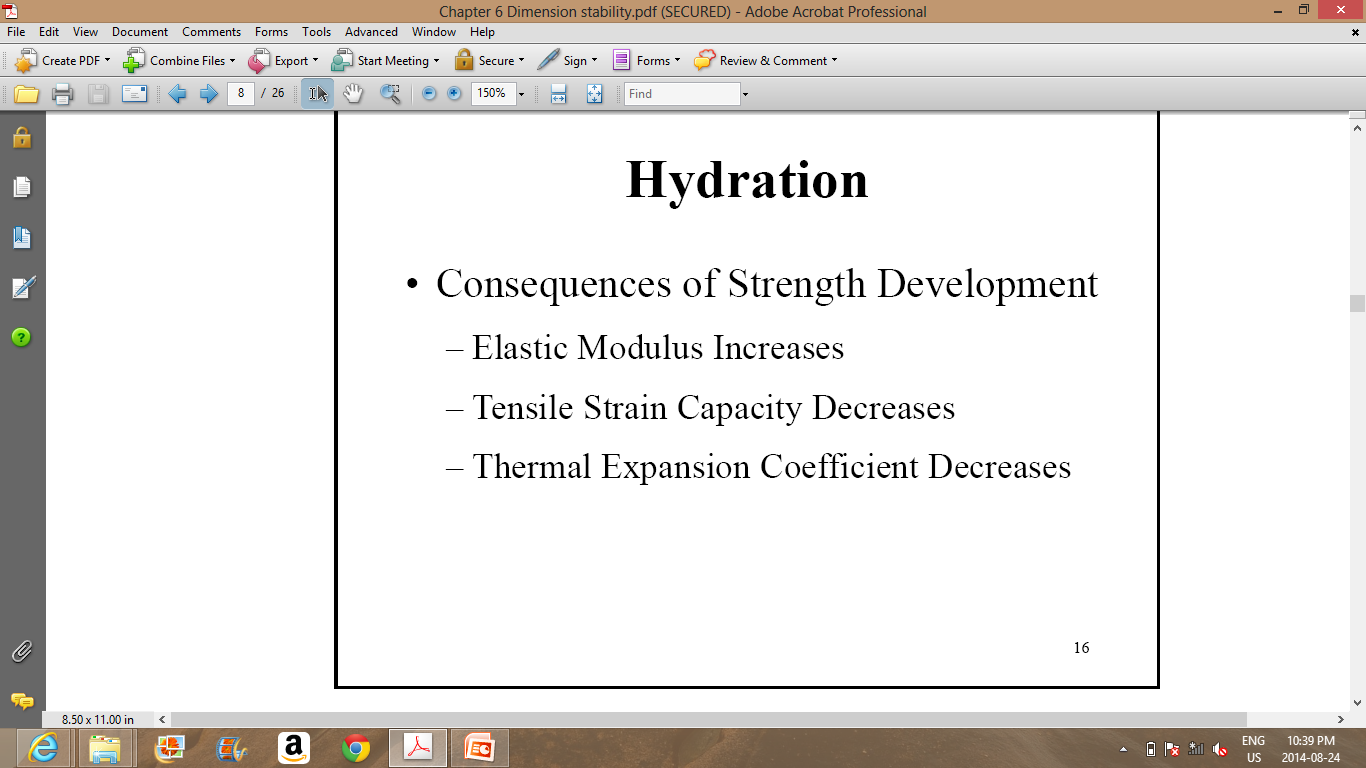 10
Evaporation
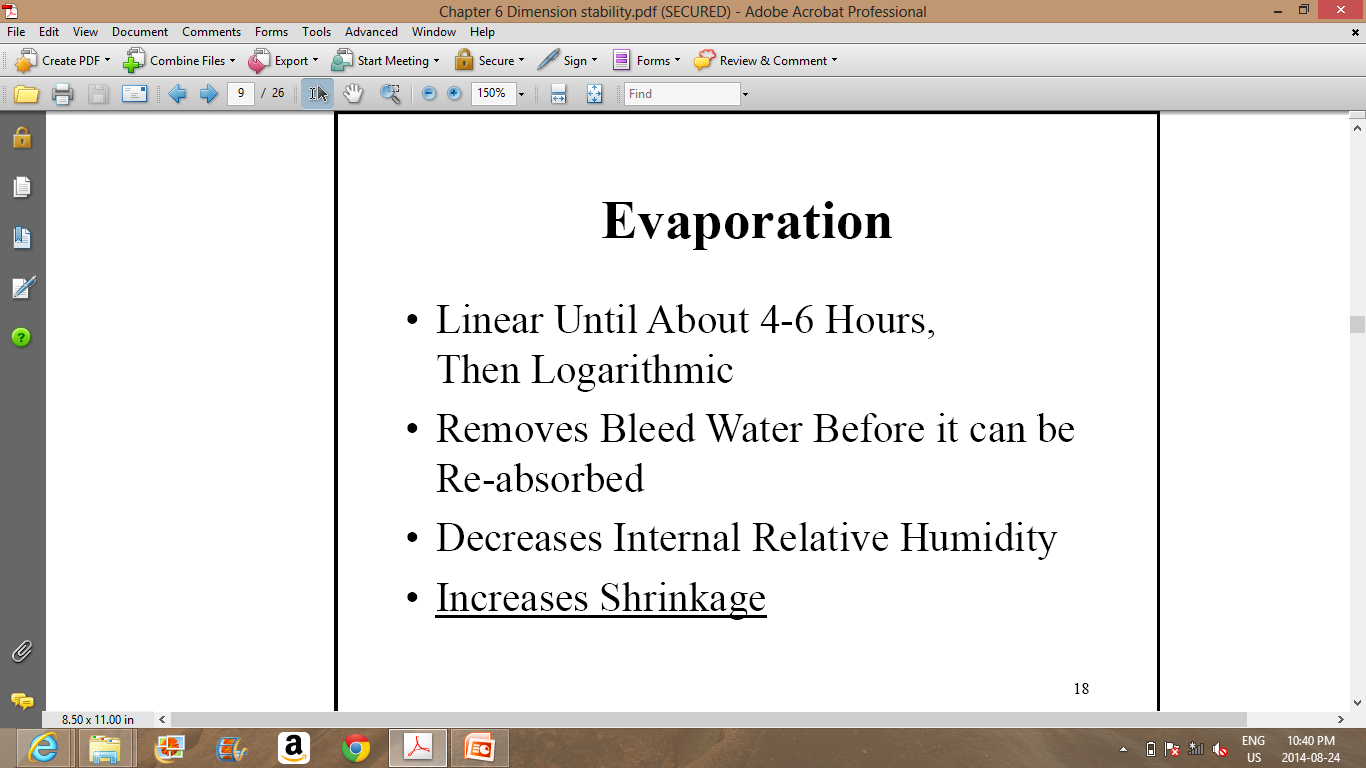 11
Evaporation
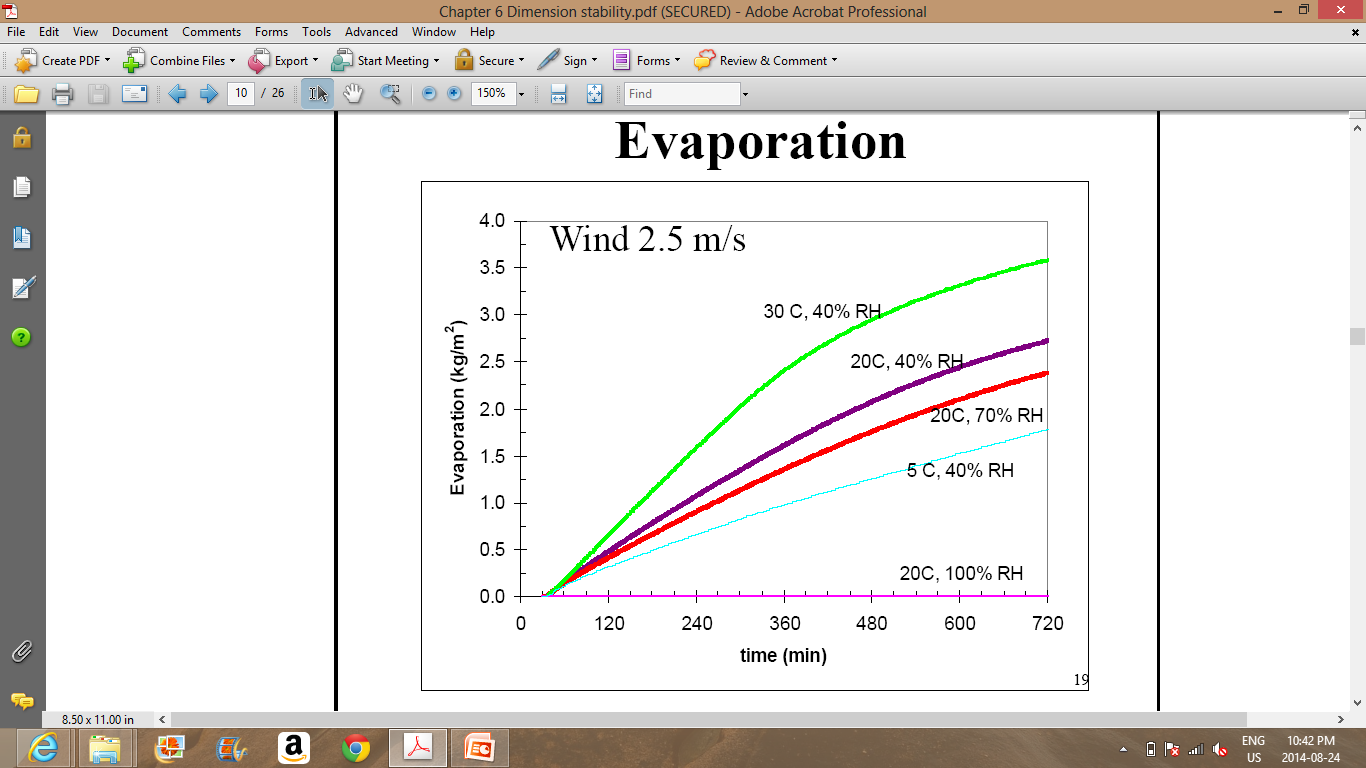 12
Effect of Evaporation on Shrinkage
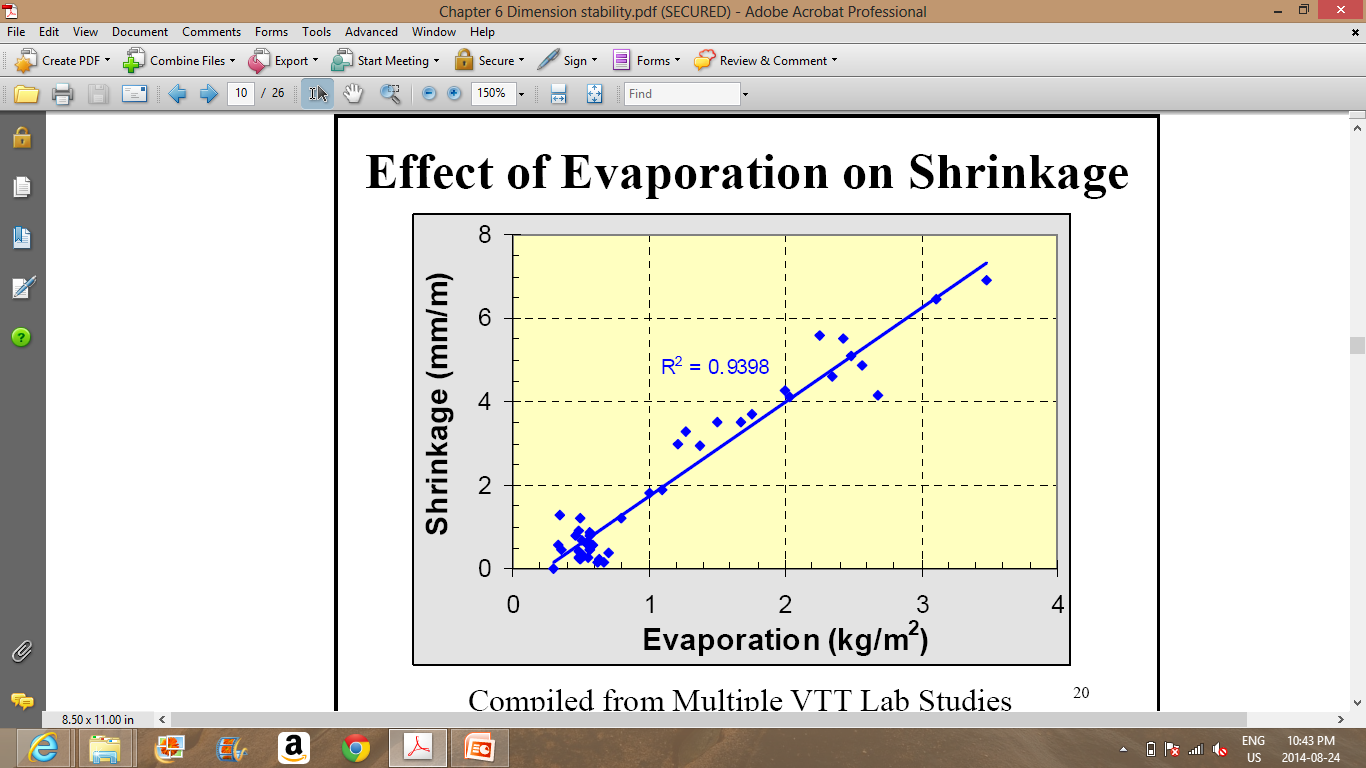 13
Preventing Plastic Shrinkage Crack
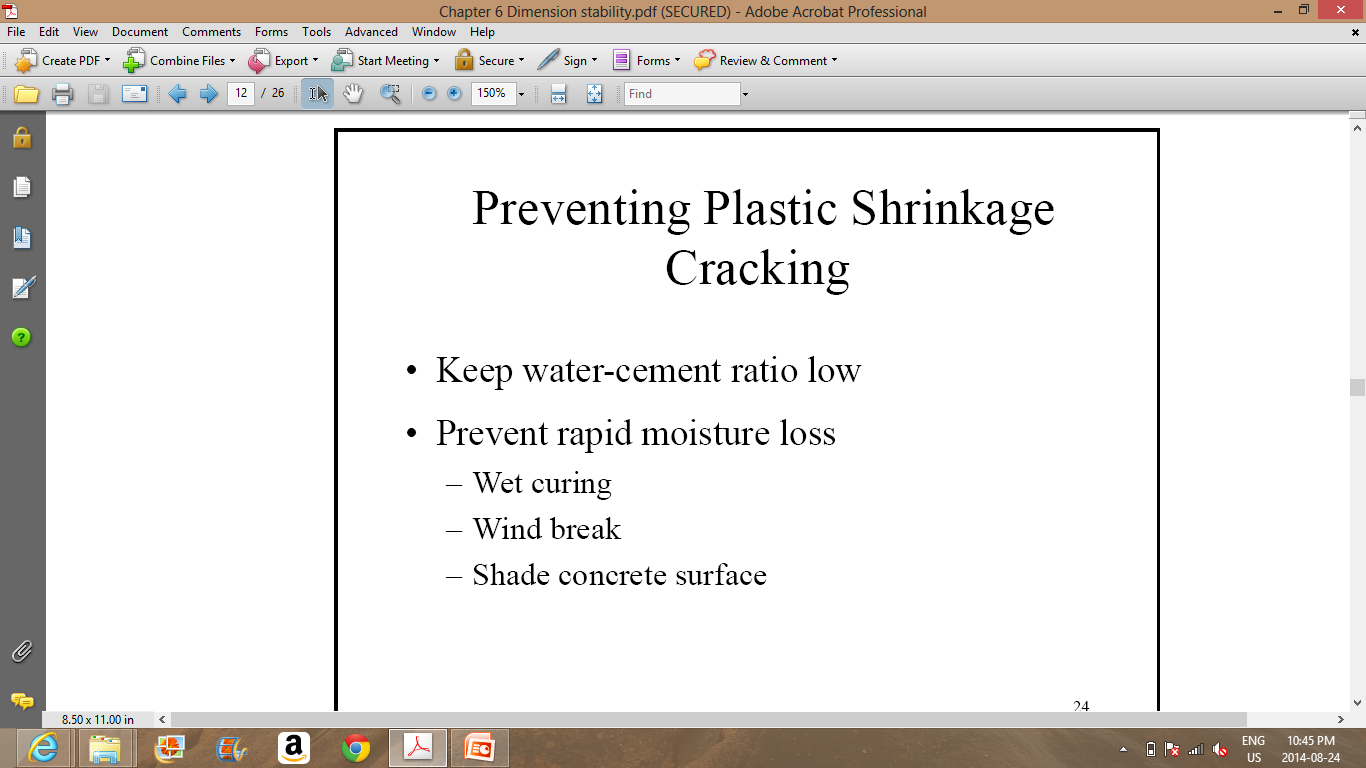 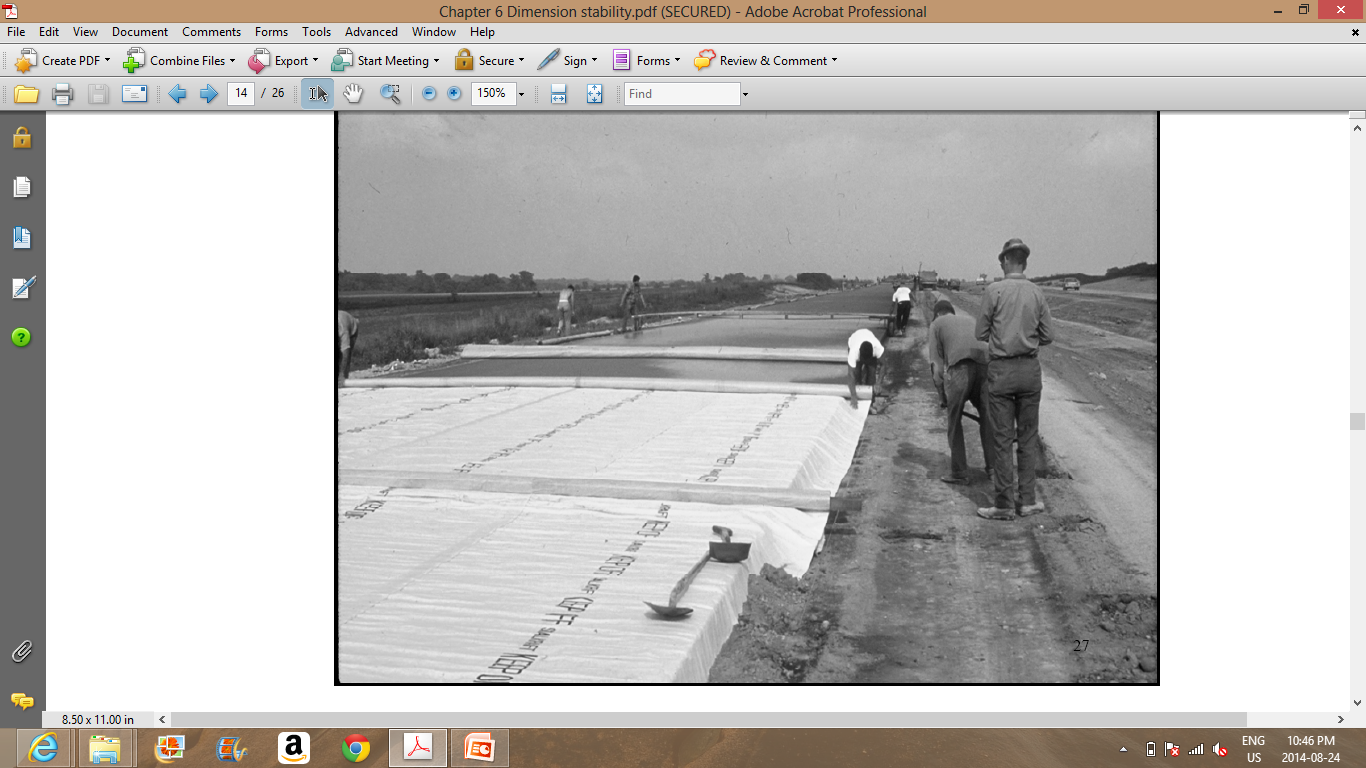 14
Drying Shrinkage
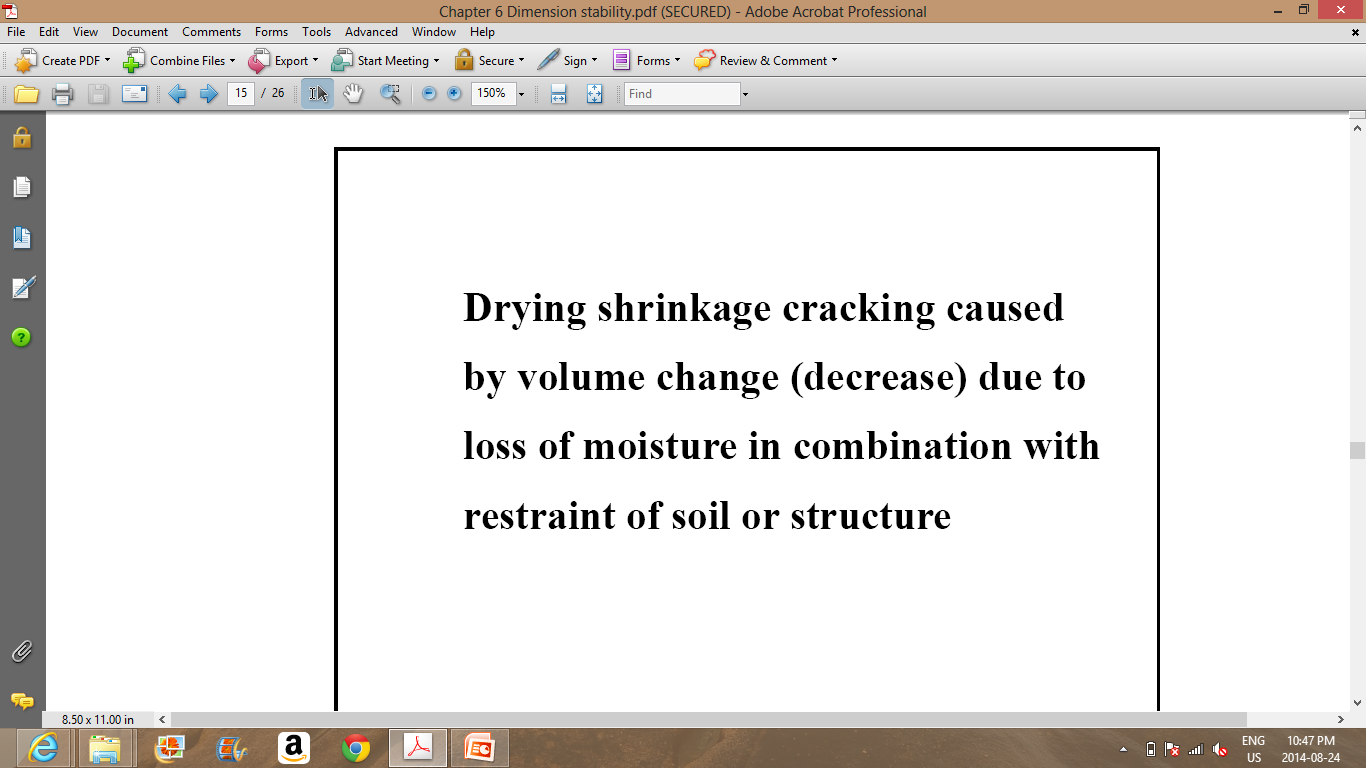 15
Factors Influencing Drying Shrinkage
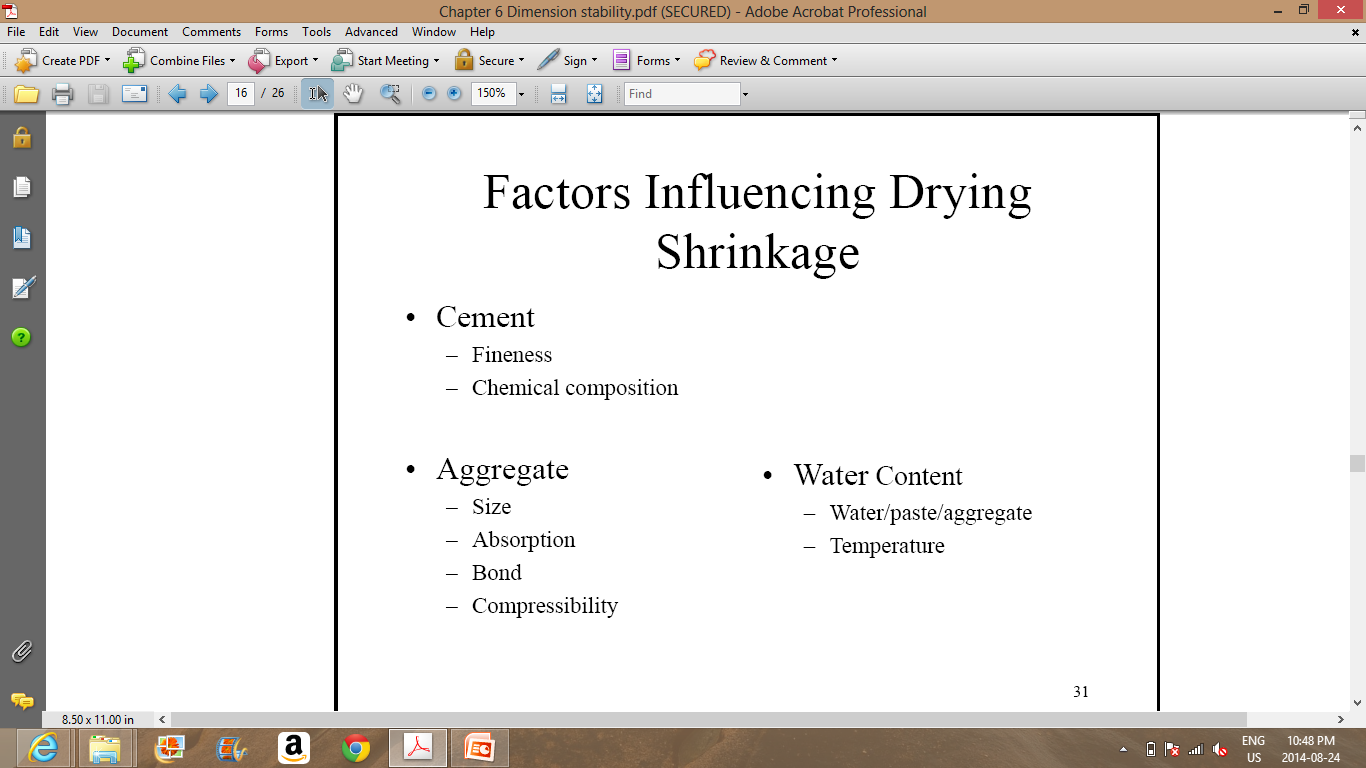 16
Shrinkage and Cracking
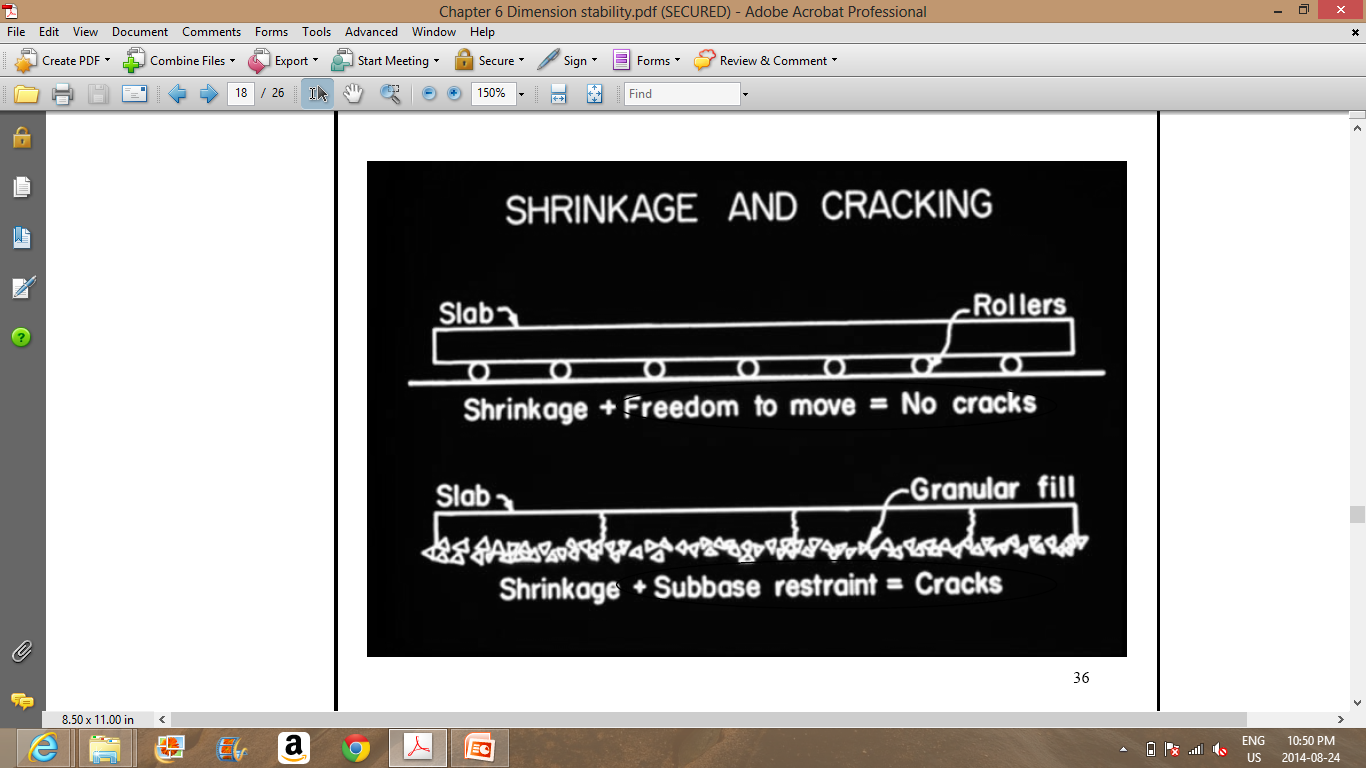 17
Methods for Reducing Shrinkage
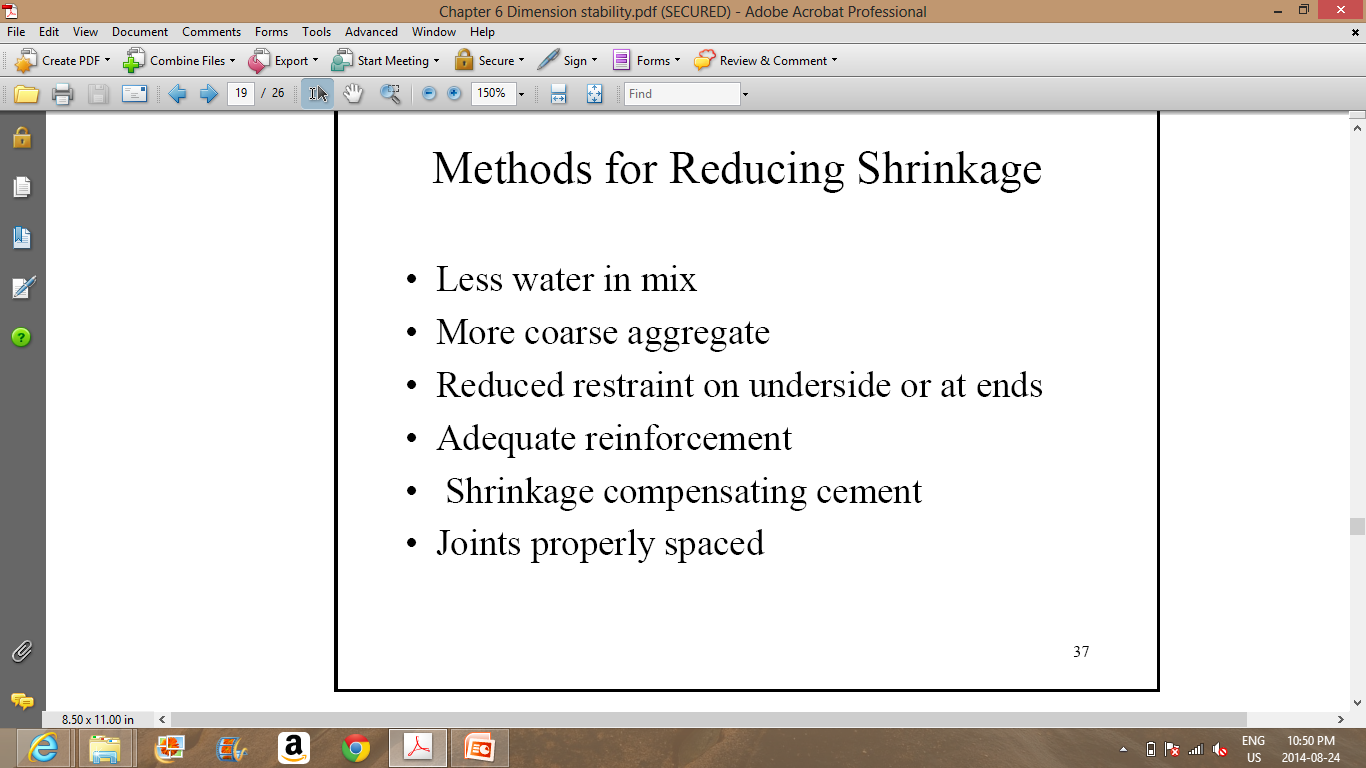 18
Methods for Reducing Shrinkage
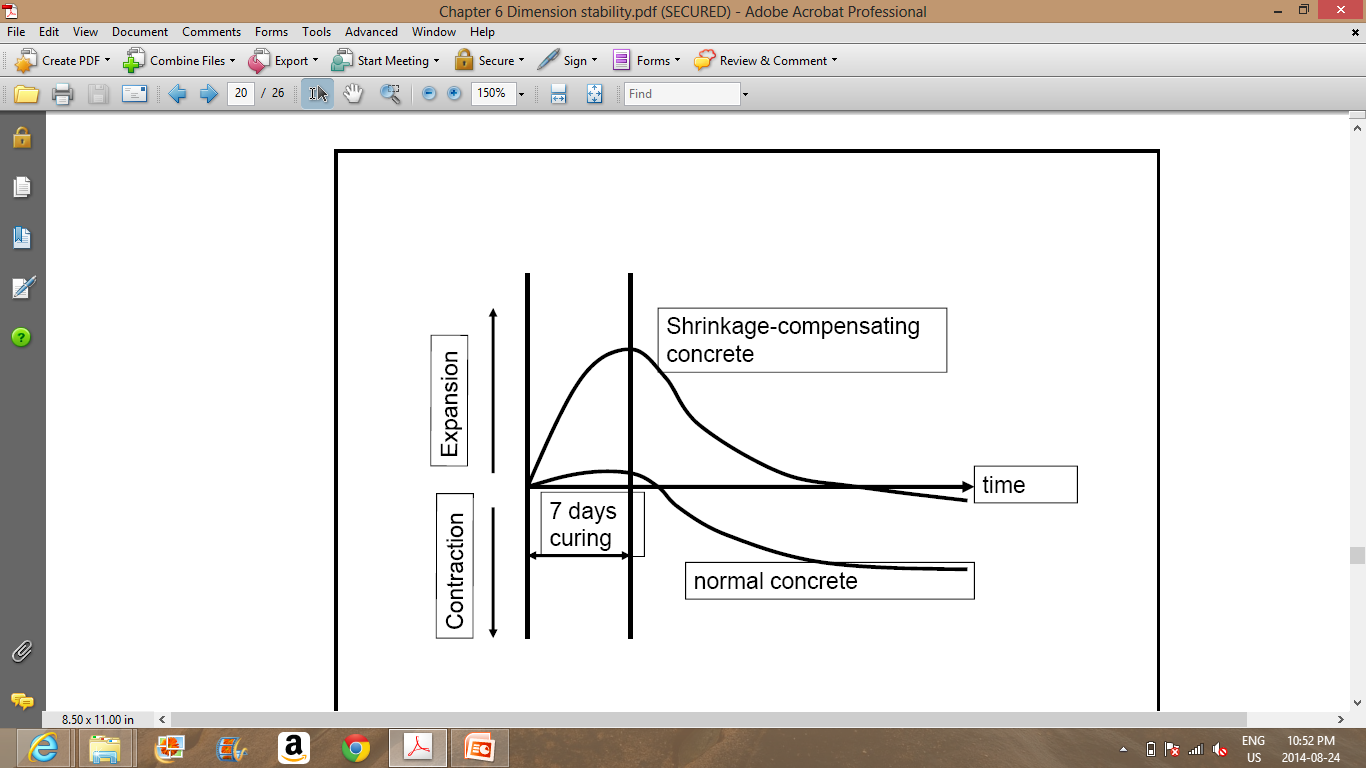 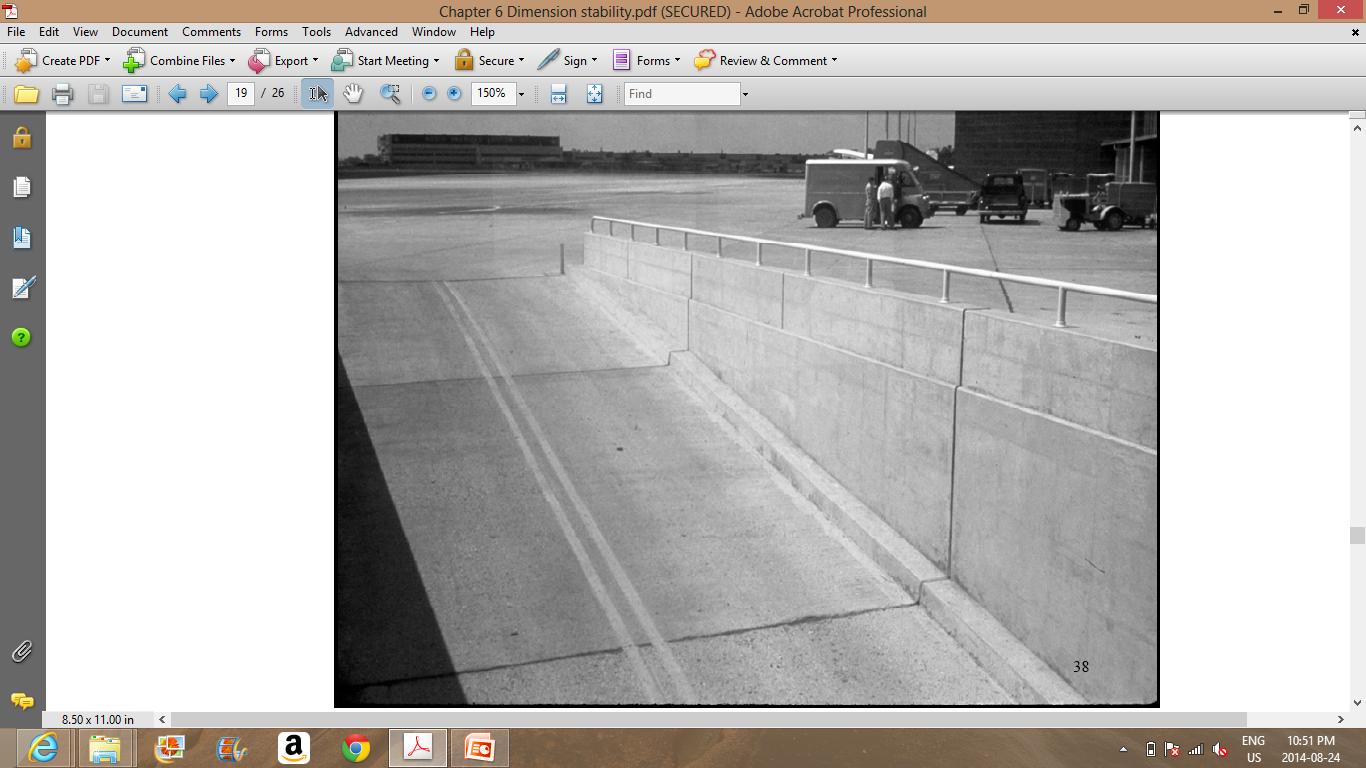 19
Thermal Effects
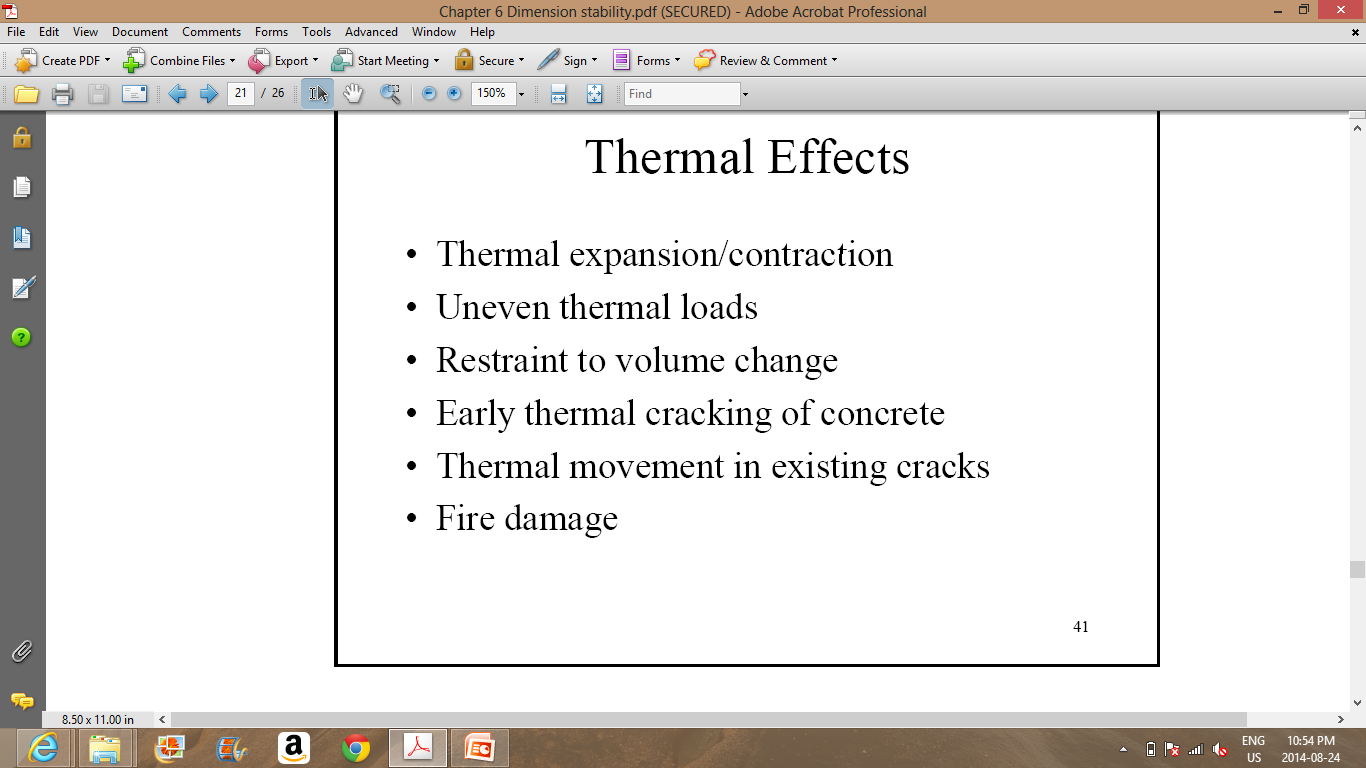 20
Thermal Effects
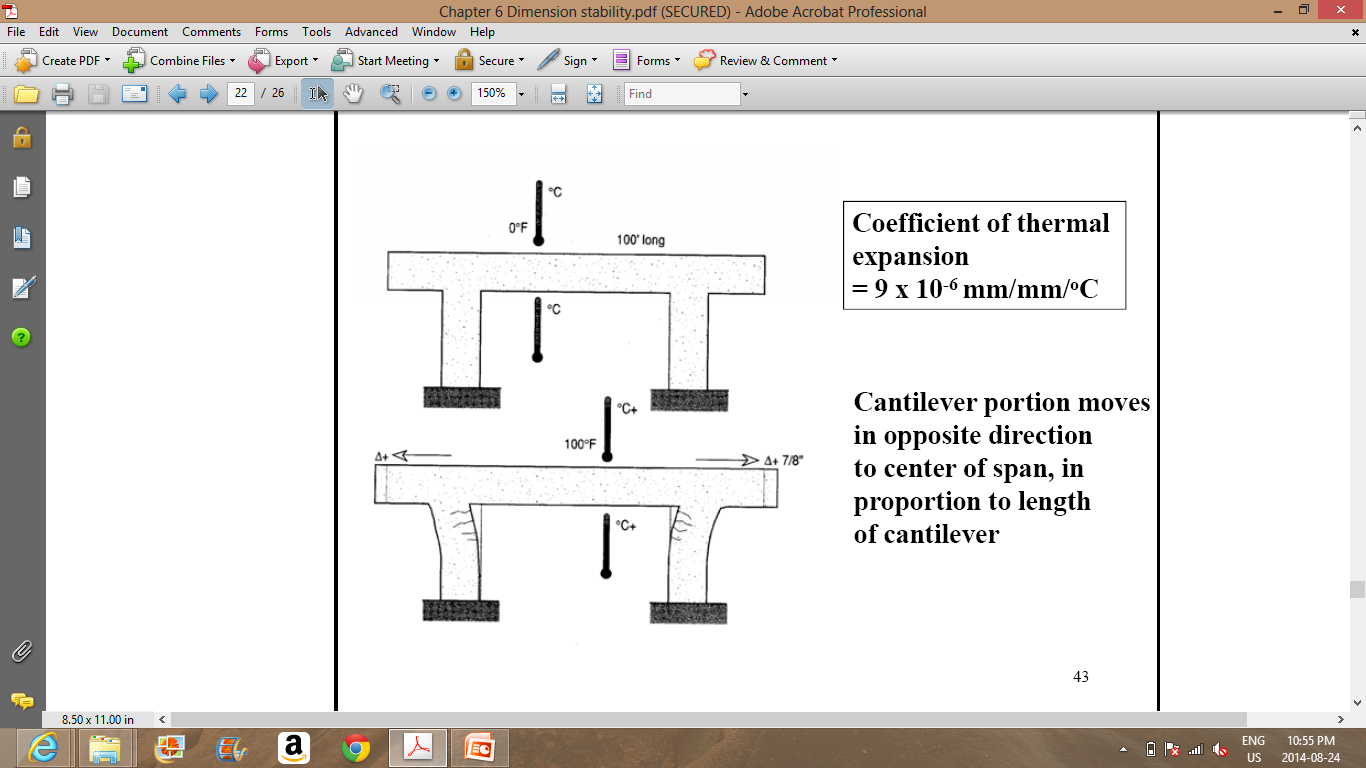 21
Early Age Temperature Cracking
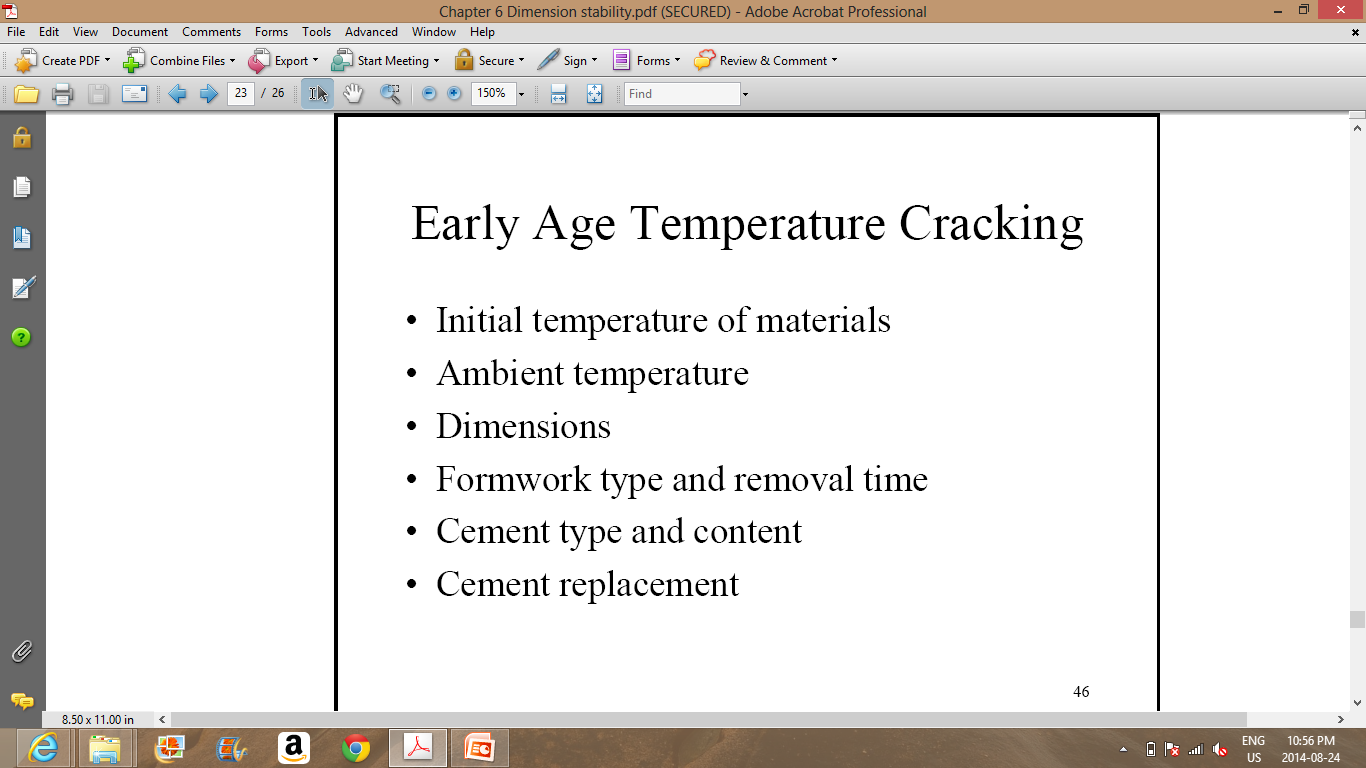 22
Fire Effect on Concrete
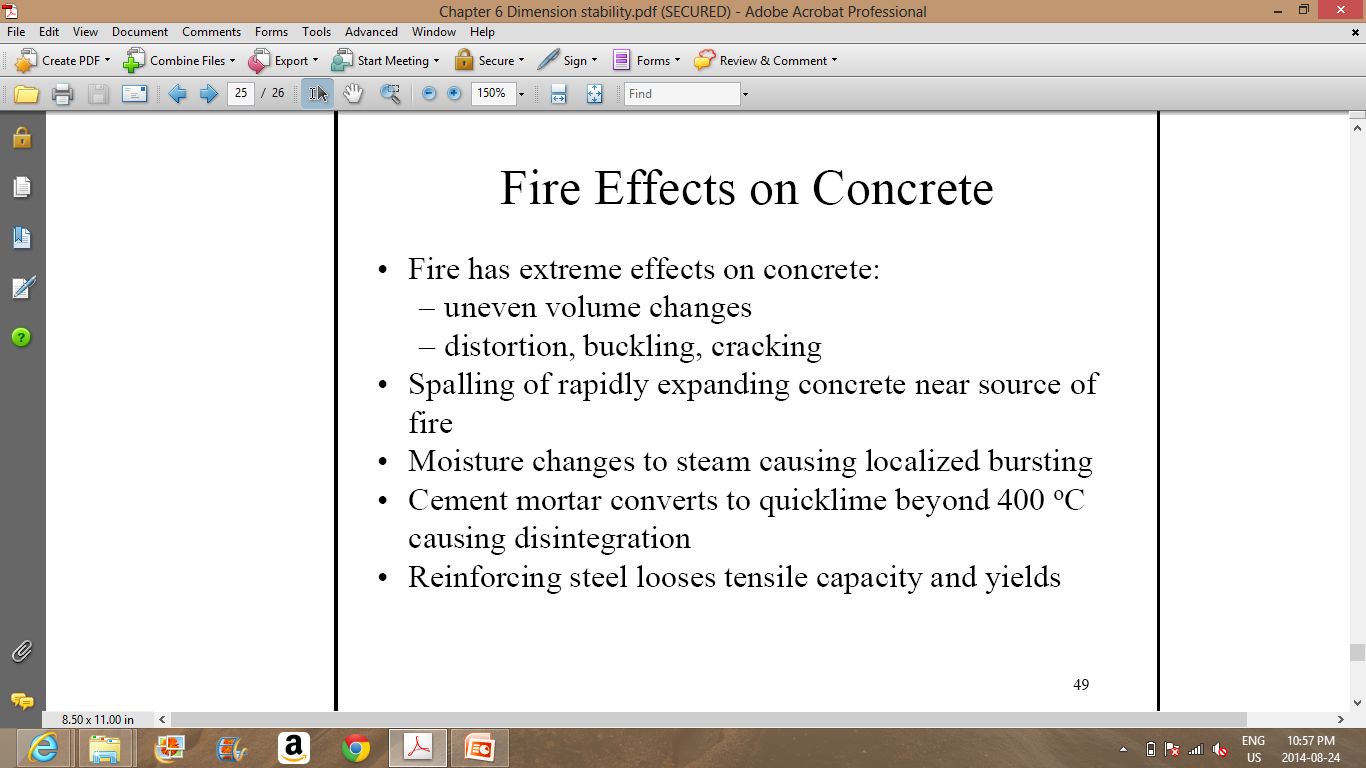 23
Questions and Assignment